Accredited Learning for Sustainability
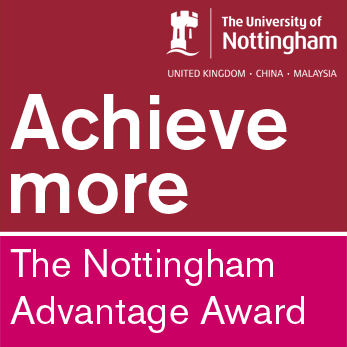 Dr Sarah Speight
Dr Keith Pitcher
The University of Nottingham

sarah.speight@nottingham.ac.uk
keith.pitcher@nottingham.ac.uk

www.nottingham.ac.uk/advantageaward
The Nottingham Advantage Award
Extra-curricula programme for students, 
Opportunities to develop skills, capabilities, literacies
Modules for credit, shown on degree transcripts,
Enhances CV and supports  employability.
Embedding SustainabilityThe ‘4C’ model (Jones, P., Selby, D., Sterling, S. (2010) Sustainability Education: Perspectives and Practice Across Higher Education.
culture
curriculum
community
campus
Environmental Sustainability10 credits, UG Year 1
The module enables students to develop their skills in the following areas:
Environmental sustainability awareness and advocacy
Education for sustainable development (ESD)
Oral and written communication skills 
Time management 
Effecting change
Problem solving 
Team work 
Relationship building
Information management
3 student groups – all making films
University specific; ‘Proud to be Nottingham’, creating a culture of ownership
Raise awareness of environmental sustainability
Showcase what is already being done
Highlight what students can do
Encourage green behaviour
Cover more sustainability aspects, like food and teaching
A format that can be re-used, made into an OER
Can turn into a cross-campus ‘Project Connect’
Engaging the non-environmental folk
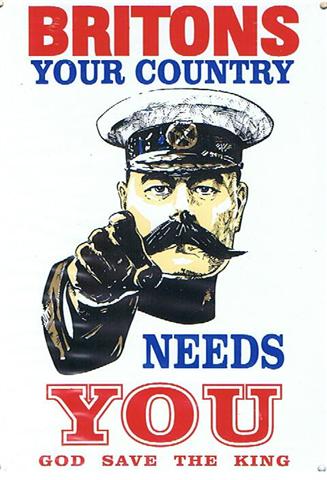 Project Manager / Admin staff,
Researchers,
Script writers,
Presenters / on camera actors,
Film crew (camera, lighting, props etc),
Editing / post production staff.
We
need you!
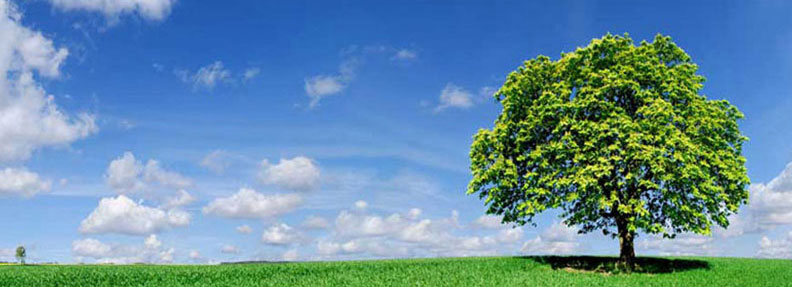 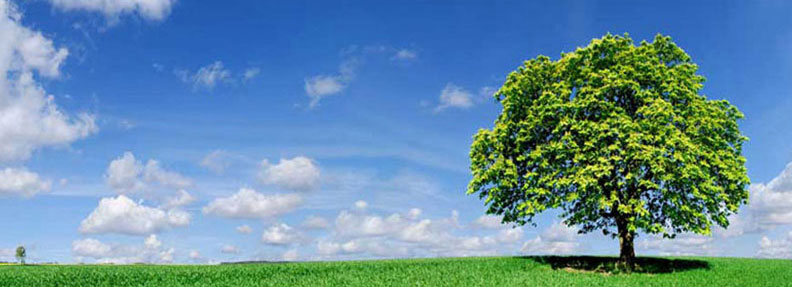 Education for Sustainable Development within the Nottingham Advantage Award
English Language Support for Primary Parents – partnership with Experian and Primary Schools
Biology Outreach
Peer Mentoring
Save the Children and other voluntary organisations
JISC/OER modules
3 key points
1. Non-threatening approach for staff & students (stage on journey to better integration of ESD into the curriculum

2. Doing double or triple duty – supporting students to change their behaviour, develop their skills, contribute to a greater good, engagement with external stakeholders

3. Recognition, validation via the institution – accreditation counts (need for evidence, need to make contribution to sustainability explicit)
Your next steps – making the most of your EAUC Membership…
Resources - visit the dedicated behaviour change section on the EAUC resource bank
Networks - join our Embedding Positive Attitudes and Behaviours Community of Practice - for those wanting to identify with the challenges of changing the behaviour of staff and students 
Find out more about this group at 5pm today – see programme for details
Recognition - want recognition for your student engagement initiatives – enter the 2012 Green Gown Awards Student initiatives and campaigns category – entries open summer 2012
Measure and improve - sign up to LiFE – www.thelifeindex.org.uk. EAUC Members receive a significant discount
LiFE offers a dedicated ‘student engagement’ framework for implementation 

Membership matters at www.eauc.org.uk